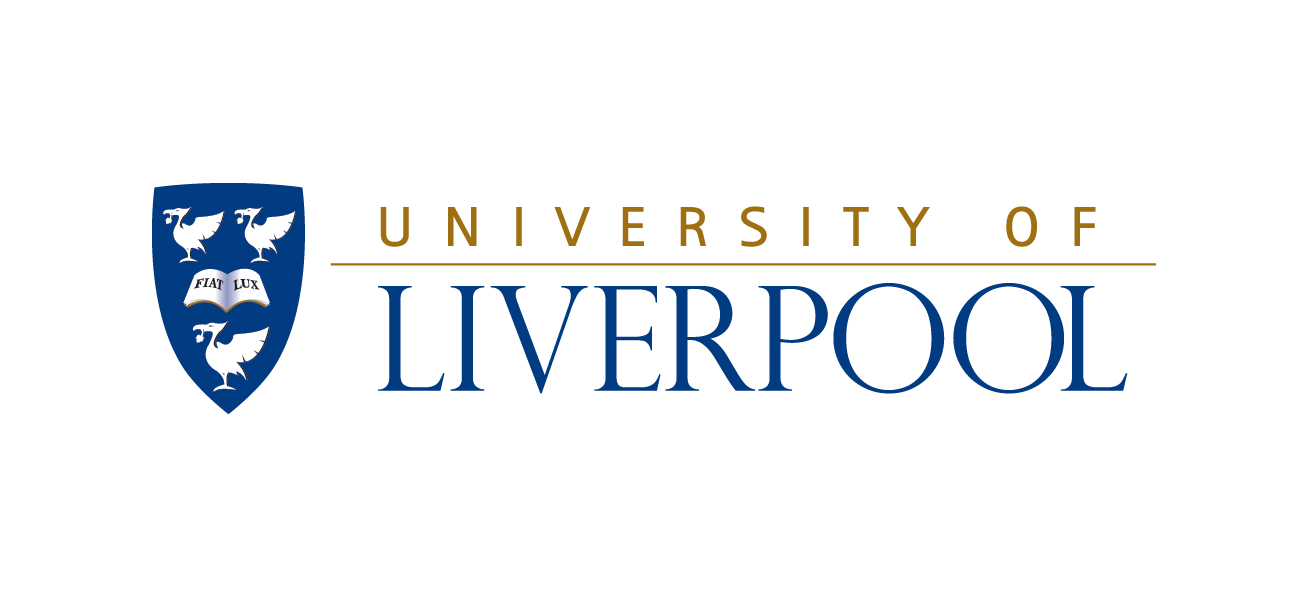 Department of Mathematical Sciences
Jenna Birch, MMATH student
Examples of Networks:
Networks in Travel,
Biological Networks,
Social Networks,
Modelling Financial Situations
The Unsecured UK Loan Market Insight the Network Theory
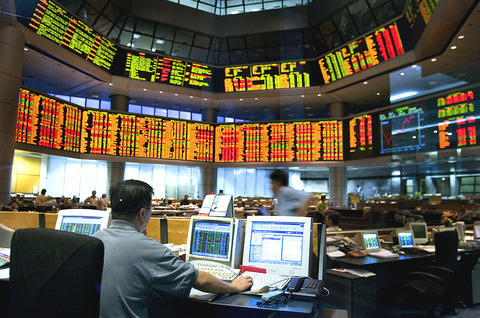 Example of a Basic Finance Network
Adjacent Matrix
The matrix shows:
 lij = 1 shows a link from node i to node j

lij = 0 shows no link from node i to node j
1
2
3
4
5
8
6
7
11
9
10
12
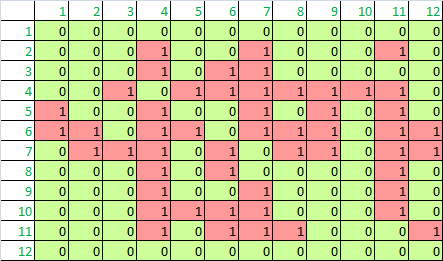 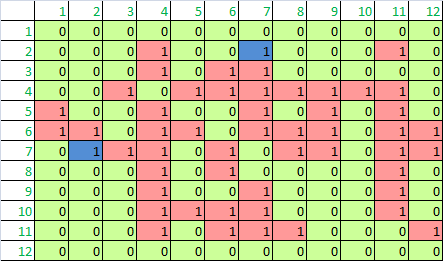 1
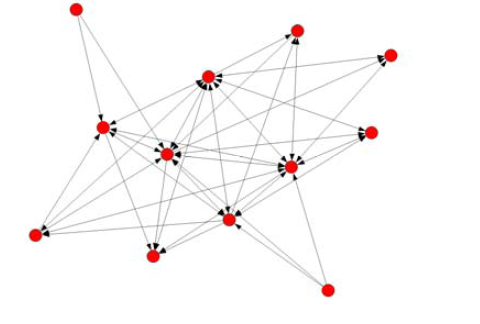 2
3
4
5
8
6
7
11
9
10
12
Look at Core and Non-Core
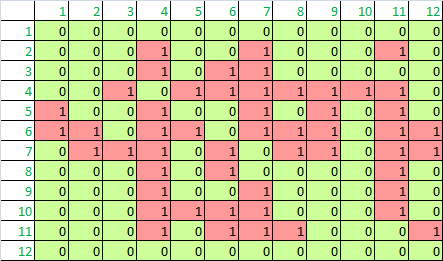 CORE
C= {4, 6, 7, 11}


NON-CORE
 N={1, 2, 3, 5, 8, 9, 10}
Borrowed from:
CC = 12   
NC = 17 
CN = 18   
NN = 5
Lent money to:
 CC = 12
NC = 18
CN = 19   
NN = 3